نحوه برخورد پزشک خانواده با بیمار مبتلا به تورم یک طرفه در اندام تحتانی
استاد راهنما :
جناب آقای دکترعزیز رسولی 
 عضو هیئت علمی گروه طب اورژانس

ارائه : بتول نامجو ، دستیار پزشکی خانواده
HX
بیمار آقای 82 ساله با شکایت درد و تورم اندام تحتانی چپ از 3 روز قبل مراجعه کرده بودند .
از روز قبل از پذیرش درد و تورم پای بیمار شدیدتر شده که به اورژانس مراجعه می کنند . 
تب و لرز نداشتند ، تهوع ، استفراغ و کاهش اشتها را ذکر نمی کردند .
سر درد ، سرگیجه ، درد قلبی ، تنگی نفس نداشتند .
 سابقه تروما را هم ذکر نمی کردند .
PMH
سابقه علائم مشابه را در 6 ماه پیش ذکر می کردند که به مدت یک هفته در بیمارستان بستری بوده اند .
بیمار به علت کهولت سن طی 2 سال اخیر کم تحرک شده بود .
سابقه فشار خون از 20 سال قبل که تحت درمان بودند .
مصرف سیگار از دوران جوانی که طی یک ماه اخیر با اصرار خانواده از روزی یک پاکت به حدود روزی 15 عدد رسیده است و البته گهگاهی از اپیوم نیز استفاده می کرد .
سابقه دیابت ، مشکلات گوارشی ، قلبی ، کلیوی ، عمل جراحی ، وجود علائمی دال بر بدخیمی و مشکل خاص دیگری نداشتند.
تحت نظر مرکز خاصی نبودند و مراقبتهای سالمندی را دریافت نمی کردند
DH
لوزارتان 25    
آسپرین 80
ویتامین د
PHE
VS :

BP    130/80
PR            78
RR            12
SATO2   95%
PHE
هوشیار و اورینته بود
ILL  و  TOXIC نبود
 سر و گردن    نرمال
 قلب             نرمال
 ریه             نرمال
 شکم          نرم و بدون ارگانومگالی
 اندام تحتانی چپ    تندرنس ، سفت ، متورم از ناحیه مچ پای چپ تا ران ، نبض ها نرمال بود
PL
آقای 82 ساله با شکایت تورم و درد در اندام تحتانی چپ و سابقه علائم مشابه در 6 ماه قبل و سابقه فشارخون و مصرف سیگار
 در معاینه تندرنس و تورم و سفتی از مچ پا تا ران
Approach ?
LAB TEST
WBC   9000
HB     12.5
HCT   38.4
MCV    85
PLT    159000
PT     15
PTT    31
INR    1.18
ESR    65
CRP    55
CPK    58
HC03    23.9
PO2    29
PCO2   38
PH    7.4
NA   137
K       3.8
CR    1.5
URE      67
Ca     9
D-DIMER   3+
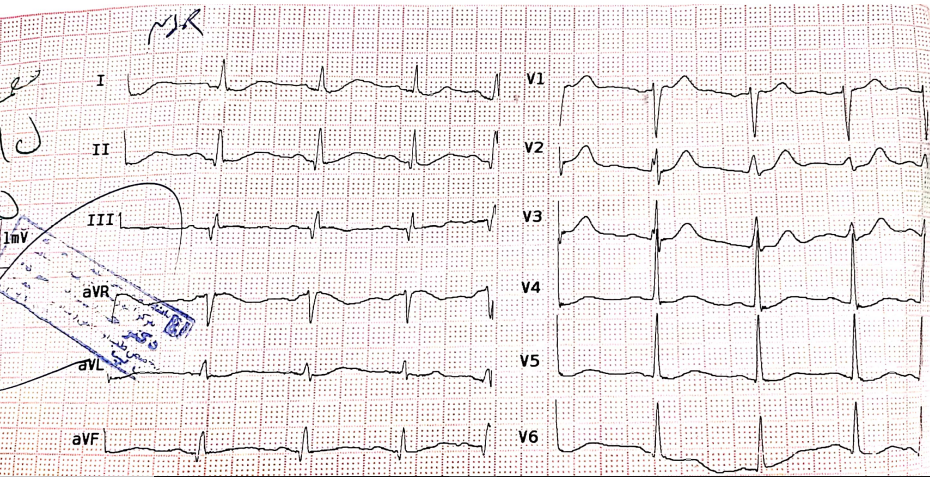 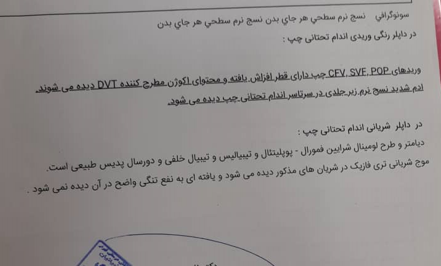 Pathophysiology of Thrombosis
Factors that enhance fibrinogen synthesis and promote its catalysis to fibrin include :
 systemic inflammation
  traumatic immune-related vascular trauma
  inherited thrombophilias 
  hemoglobinopathies
  cancer
  pregnancy 
  sluggish blood flow
Pathophysiology of Thrombosis
The triad of cardinal inciting mechanisms
 
   venous injury
 slow blood flow
 hypercoagulability

Clot formation can be accelerated by impaired fibrinolysis, as occurs in the metabolic syndrome, and from smoking
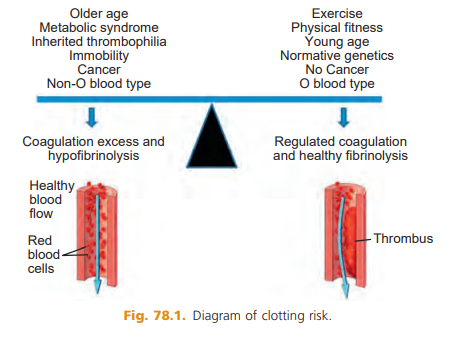 DVT
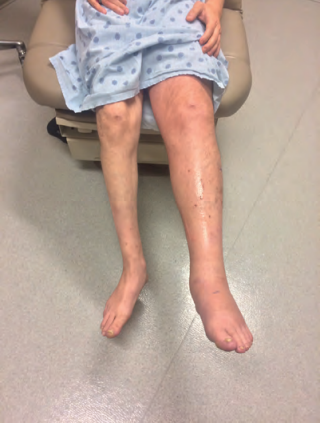 minimally symptomatic 
  limb-threatening iliofemoral 
  phlegmasia cerulea dolens
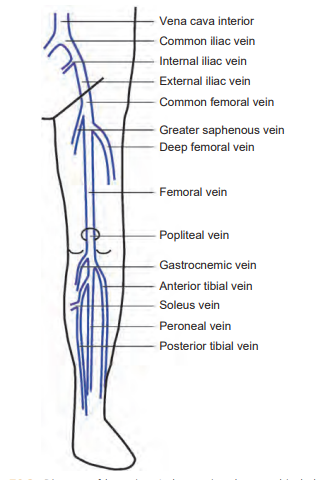 Anatomy
The superficial venous system

 The deep venous system
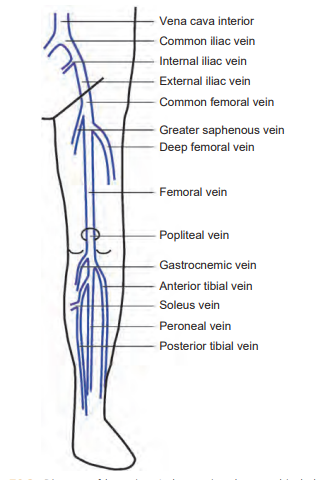 Anatomy
Two-point venous ultrasound 
 Common femoral
 Popliteal vein
  Three-point ultrasound 
  Common femoral
 Femoral
 Popliteal veins
 Whole-leg ultrasound 
 Three-point ultrasound 
The peroneal 
 Tibial calf veins
Clinical Features
pain and swelling
nonspecific symptoms

 mild cramping sensation
 sense of fullness in the calf, without objective swelling
 Charley horse 
May-Thurner syndrome
Bilateral    10%
Clinical Features
Edema
Erythema
 Warmth
 Tenderness 
 Dilation of superficial collateral veins
 Palpable venous cord 
 Cellulitis
Upper extremity DVT
Axillary vein
Brachial vein is a superficial thrombosis
 Arm swelling
 Rings have become tight
Other sites
Jugular
 Ovarian
 Mesenteric
 Renal
 Portal
 Hepatic
Cerebral
Retinal veins
DIAGNOSIS
Pretest probability (PTP) 
the clinical gestalt
Well’s score
PTP score
LEFt score: 
 1 point in case of left (L) leg suspicion
 1 point for edema (E)
 1 point if the suspicion occurred during the first trimester (Ft) 

 score of 0 or 1            low PTP
Well’s score

??
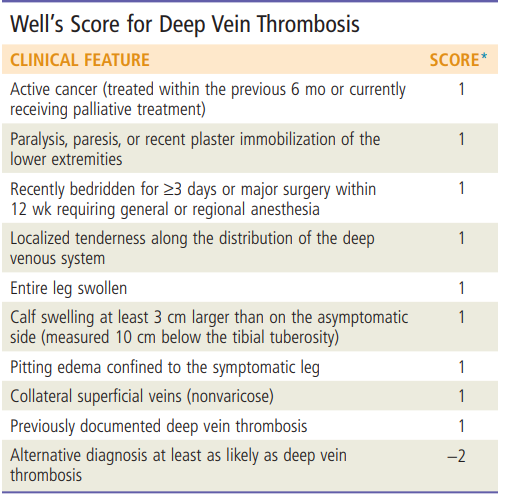 DDX     ?
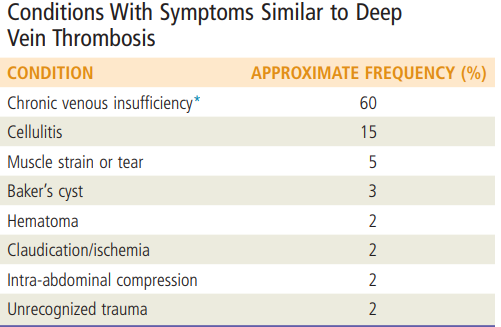 Diagnostic Testing
Laboratory Evaluation

Radiographic Evaluation
Laboratory Evaluation
Normal quantitative D-dimer     low PTP    exclude 
proximal DVT 

D-dimer assays        cutoffs other than 500 ng/mL
Radiographic Evaluation
Venous duplex ultrasonography 
 sensitivity and specificity of approximately 95%

MRI Pregnant and  Malignacny
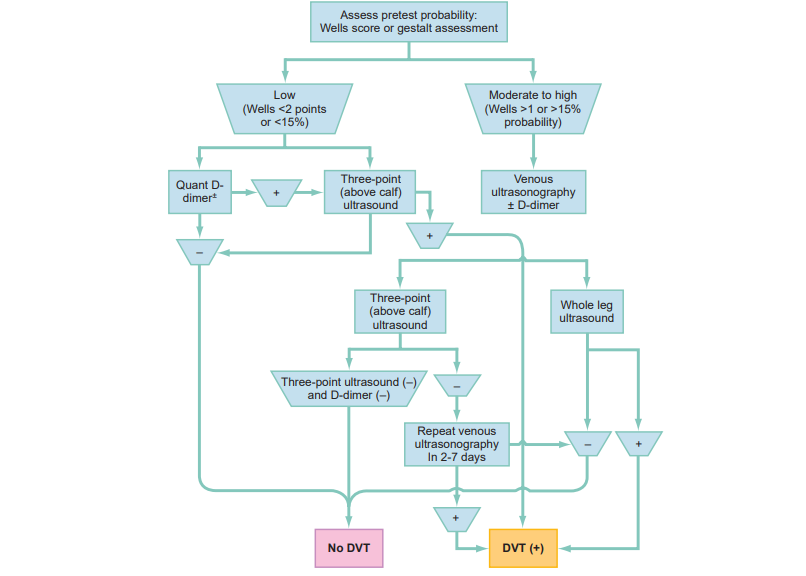 Management
Patients with high PTP 


  patients with a positive ultrasound                      anticoagulation 


Treated at home
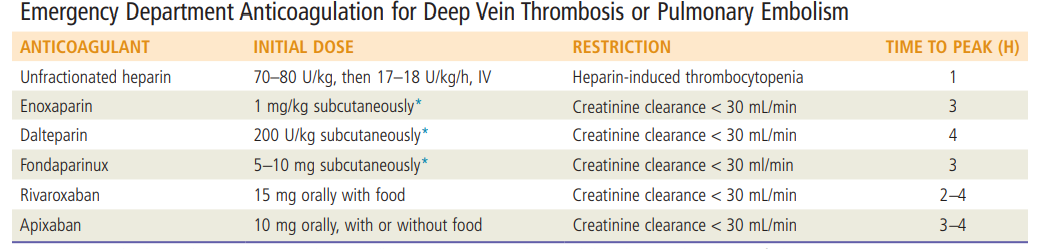 Superficial Leg Thrombophlebitis
patients with
Clot in the greater saphenous vein 
 Distal saphenous vein thrombophlebitis 
 Nonsteroidal antiinflammatory drugs
 Heat
Graded compression stockings 
 Followed by ultrasound in 2 to 5 days
Isolated Calf Vein Thrombosis
Short-term anticoagulation

 Rivaroxaban (15 mg bid for 14 days then 20 mg QD) 
 Apixaban (10 mg bid for 7 days, then 5 mg bid for 7 days)
Aspirin (325 mg/day of enteric-coated acetylsalicylic acid)

Follow-up with repeat duplex ultrasound at 2 to 5 days
Phlegmasia Cerulea Dolens
Swelling 
 Congestion 
 Ischemia
 Painful white leg
 Milk leg
 Consultation with a vascular surgeon 
 Infuse alteplase
Upper Extremity Venous Thromboses
venous catheters wires for electronic cardiac devices

 (PICCs) carry the highest risk
Complications
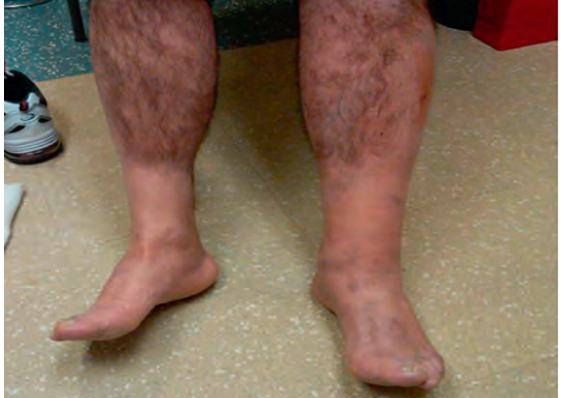 PE
 Damages venous valves
Venous insufficiency
Painless varicosities 
Postthrombotic syndrome
Pain and swelling
 Varicose veins
Skin changes
 Nonhealing ulcers in 5% to 10% of patients
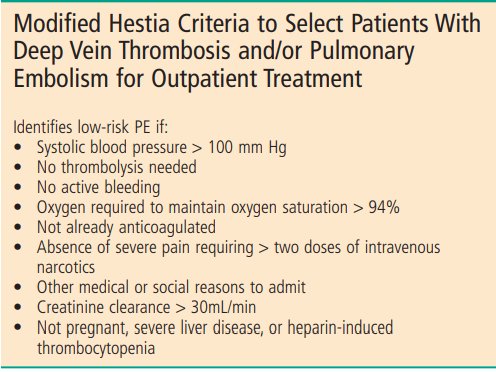 Primordial prevention
افزایش آگاهی عمومی مردم از طریق رسانه ها و آموزش کنترل ریسک فاکتورها
تولید برنامه های آموزشی در خصوص معرفی این بیماری و ریسک فاکتورهای آن از طریق صدا وسیما .
 عدم اجازه به مصرف سیگار در محیط های عمومی 
ایجاد فضاهای ورزشی و باشگاه ها جهت فعالیت بدنی مناسب و فرهنگ سازی در این خصوص 
آموزش سالمندان و مراقبین آنها در خصوص ضرورت فعالیت بدنی
Primary prevention
آموزش بیماران مبتلا  جهت کنترل ریسک فاکتورها 
توصیه به تغذیه مناسب و متعادل ، توصیه به فعالیت فیزیکی مناسب جهت پیشگیری از سندروم متابولیک 
  توصیه به قطع سیگار
کنترل مناسب دیابت و فشارخون و هیپرلیپیدمی در صورت ابتلا
تجویز استاتین و آسپرین با توجه به شرایط بیمار
Secondary prevention
غربالگری بیماران با سابقه DVT و آموزش ها و توصیه های لازم به آنها

 غربالگری بیماران مبتلا و انجام اقدامات لازم و درمان به موقع

غربالگری مصرف سیگار در هر ویزیت
Tertiary prevention
درمان مناسب دارویی و به موقع در بیماران مبتلا با توجه به شرایط بیمار

توصیه به فعالیت فیزیکی مناسب حین درمان
Quaternary prevention
جلوگیری ازتست های تشخیصی و درمان های اضافه

اطمینان بخشی به بیمار
با سپاس از عنایت و توجه شما